Quem faz o Controle Interno
 no Brasil?
Algumas informações do Perfil
 de Recursos Humanos dos Órgaos 
de Controle Interno
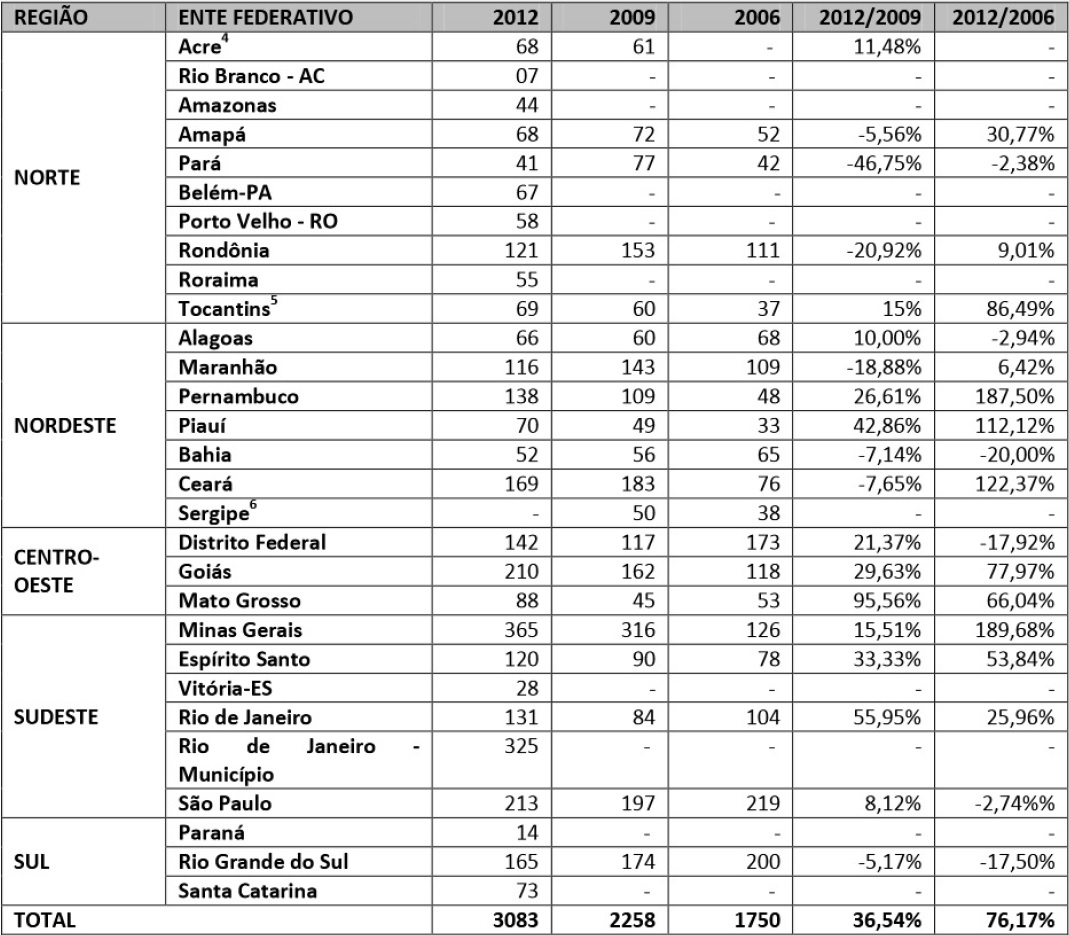 Quantitativo de servidores dos órgãos centrais de controle por regiões e entes – 2006/2012
Distribuição dos servidores e colaboradores dos órgãos centrais de controle interno por escolaridade e área de atividade - 2012
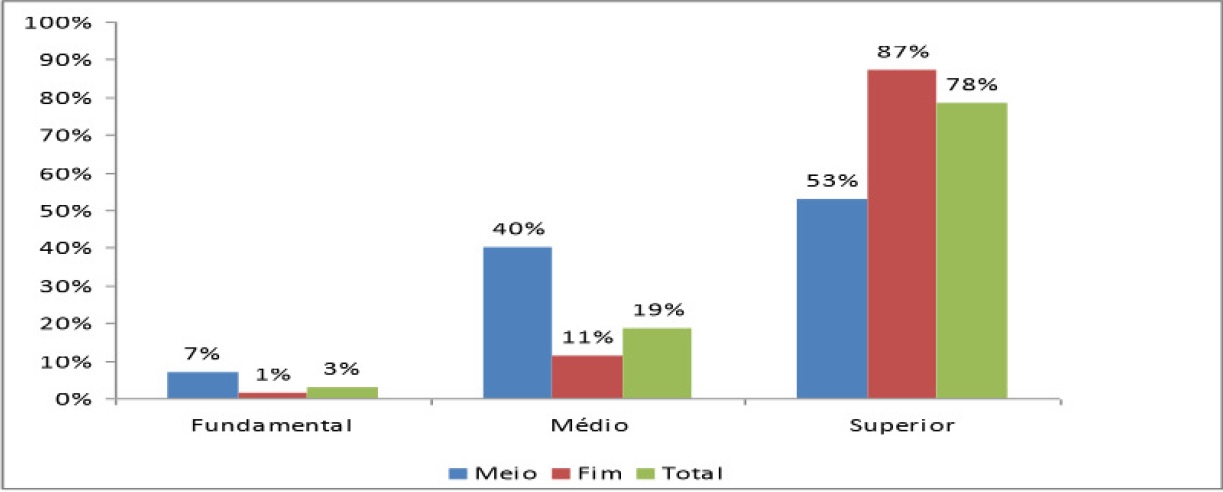 Plano de Carreiras, Cargos e Vencimentos para o servidor da área de controle interno do CONACI - 2012
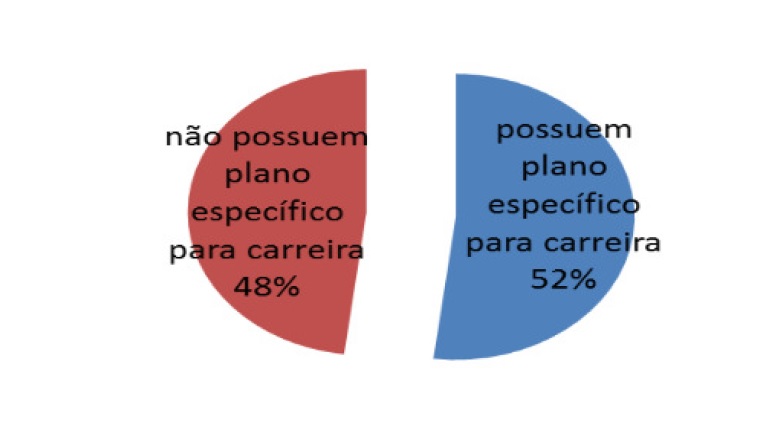 O CONACI
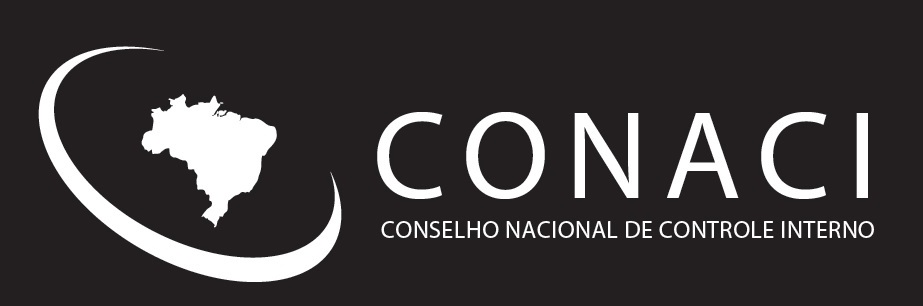 O Conselho Nacional de Controle Interno – CONACI é uma associação de direito privado, sem fins lucrativos, que agrega os órgãos de controle interno dos Estados, Distrito Federal, União e Municípios Capitais dos Estados,
Todos os 26 Estados da Federação são filiados ao CONACI, além do Distrito Federal, da União e de 16 municípios capitais de Estado, totalizando 44 membros.
Competências         (art. 3º do Estatuto)
Participação na formulação, na implementação e na avaliação das políticas nacionais de gestão pública;
Coordenação e articulação das ações de interesse comum dos Órgãos Estaduais e Municipais de Controle Interno;
Promoção de intercâmbio de informações, de experiências nacionais e internacionais sobre gestão pública e de cooperação técnica entre os seus membros;
Realização de seminários, conferências, cursos e de outros eventos de interesse dos seus membros;
Desenvolvimento de programas e projetos de interesse comum dos seus membros.
Divulgação de atos e ações de interesse do CONACI e de seus membros.
Instâncias
Fórum dos Titulares dos Órgãos de Controle Interno dos Estados, do Distrito Federal e dos Municípios das capitais;
Presidência (e Vice-Presidência);
Junta Fiscal;
Secretaria-Executiva; 
Comissões e Grupos de Trabalho.
ReferenciaisEstratégicos
Resultado de pesquisa com todos os Membros do CONACI aplicando a Técnica S.W.O.T (F.O.F.A), em que foram considerados quais pontos apresentados são forças, oportunidades, fraquezas, ameaças.
ReferenciaisEstratégicos
ReferenciaisEstratégicos